5/2022
How Service Providers Can Leverage Lithium-Ion Back up Batteries
5G Telecom and EDGE Equipment
Webinar Sponsored By
RCR Wireless
Speakers
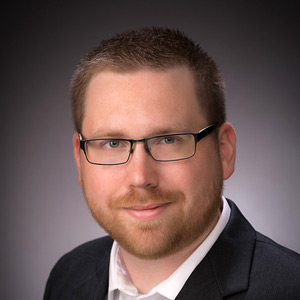 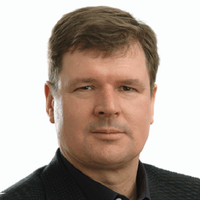 JD DiGiacomandrea, P.E.
Product Marketing Engineer
Green Cubes
Jeff VanZwol
Chief Marketing Officer
Green Cubes
RCR Wireless
Agenda
Speakers
Introduction
Applications
Lithium Basics
Market Drivers
Regulatory
Further Reading
Lithium batteries are being deployed in more stationary UPS and backup power applications and displacing lead acid batteries. But why are Lithium batteries growing in 5G telecom and EDGE deployments now?
Our Value Proposition
The Power to Perform
Green Cubes designs and manufactures rechargeable lithium-ion battery solutions that are safe and accessible.  Our solutions ease the migration away from Lead Acid, Internal Combustion Engines (ICE), and other older technologies. 

Our vision is to design platforms to help accelerate the adoption of clean energy mediums.
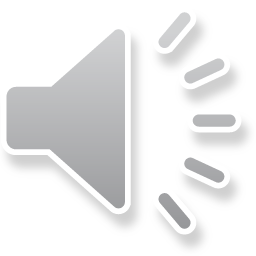 Industrial Electrification Across Three Markets
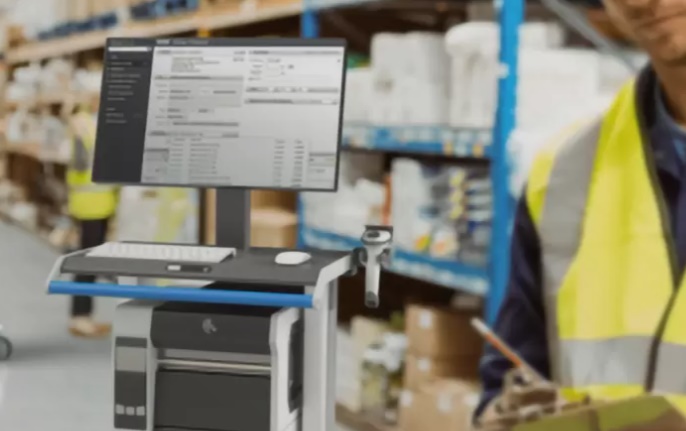 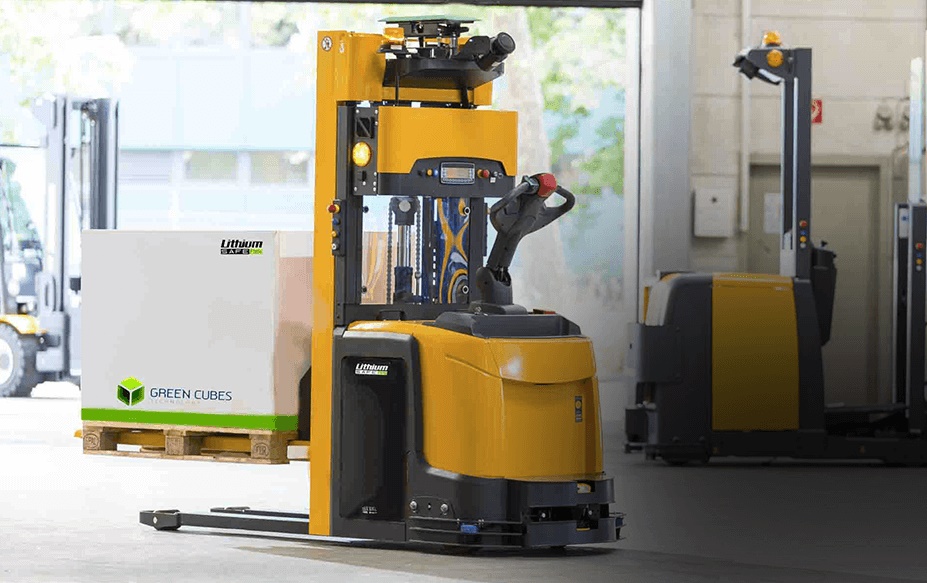 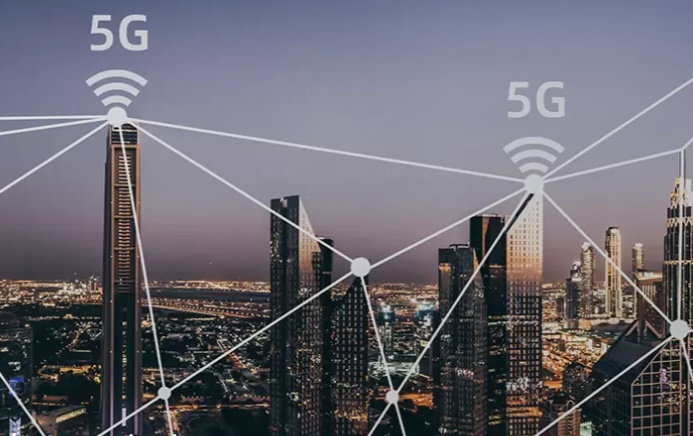 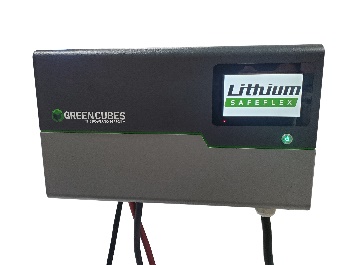 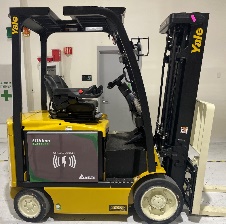 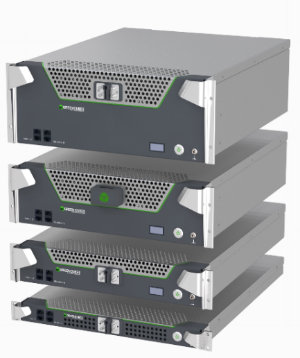 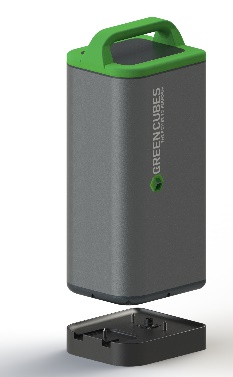 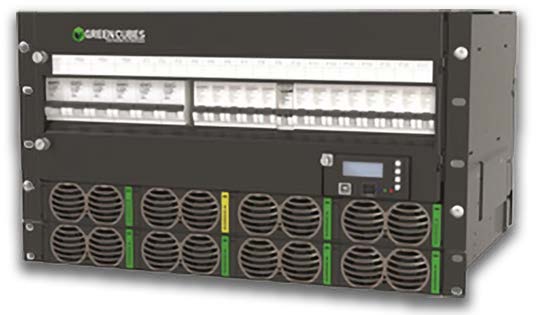 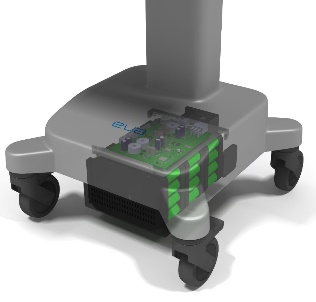 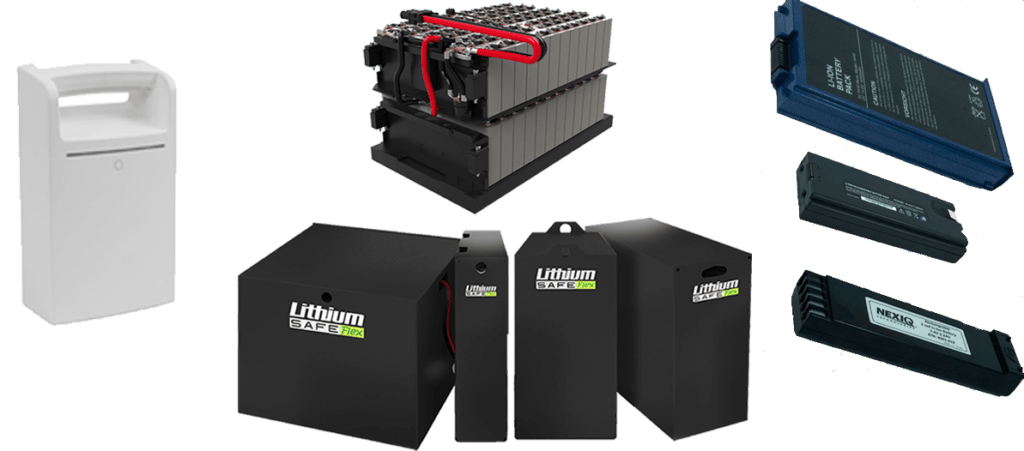 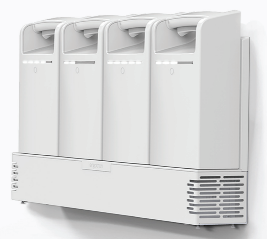 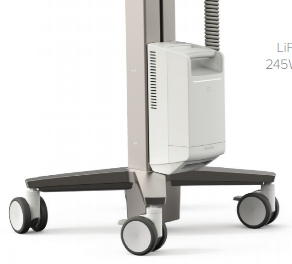 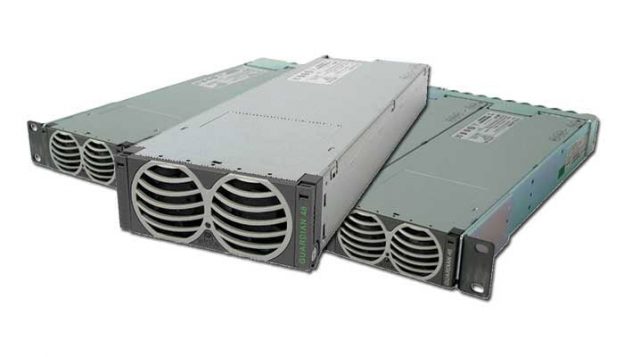 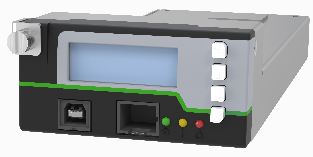 5
Product Portfolio for Stationary Power
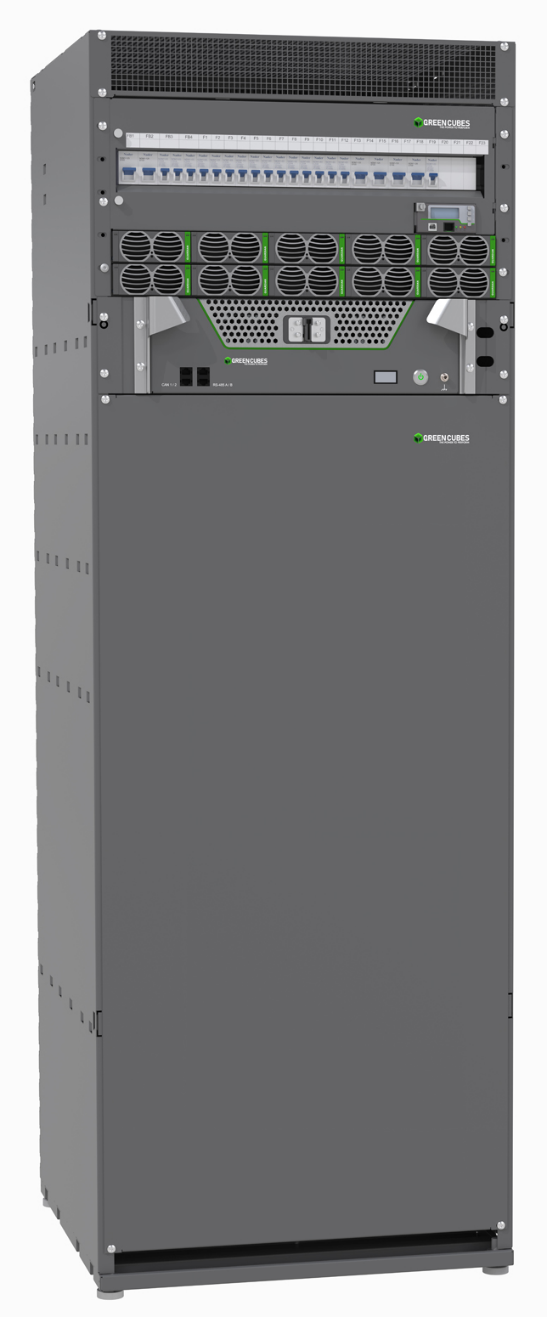 Power Distribution
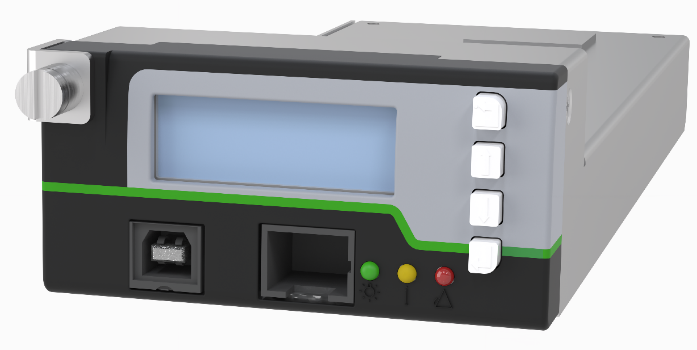 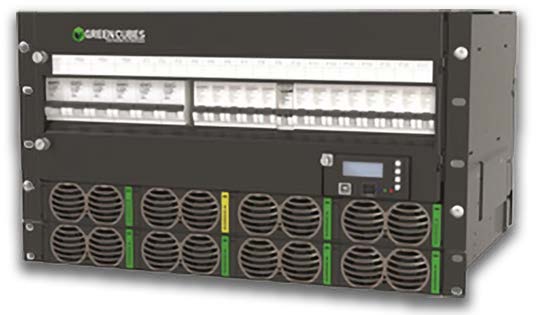 Complete System Control
AC to DC Conversion
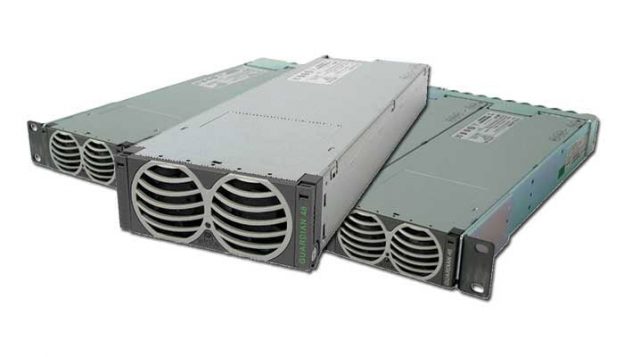 Lithium Batteries
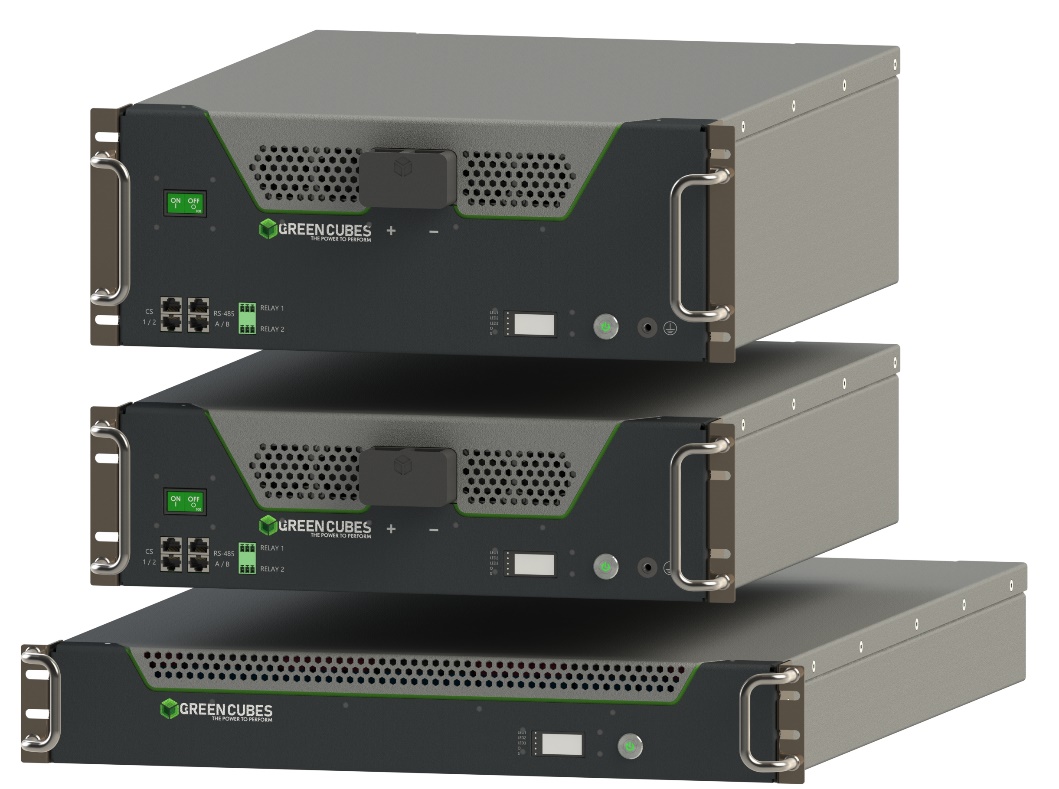 Guardian Battery Units
First telecom battery with Energy Balance Technology (EBT) for easy installation and superior operation:
Current sharing– no issue
Different state of charge – no issue
Different state of health/age – no issue

Basic Specification:
Rack Mount 48V 19” and 23”
Sizes 2U, 3U and 4U
Capacity 105, 160 and 175Ah
Fan cooling
Wide temperature range
Parallel operation  >10 battery packs in parallel 
Safety/compliance: Global approvals (IEC/CE/UL)
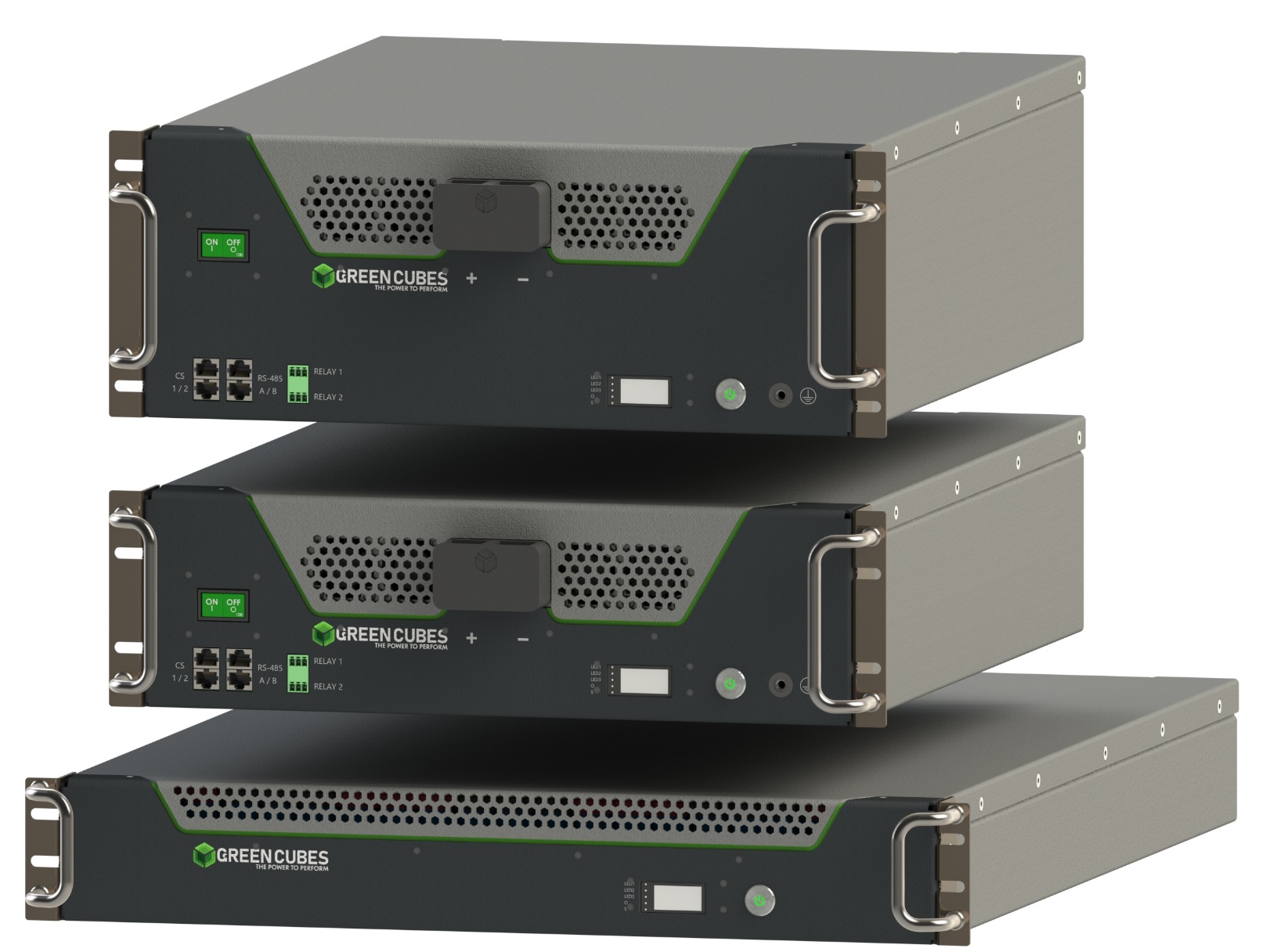 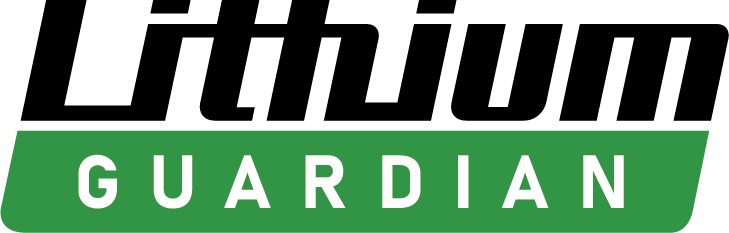 Backup Power Applications
Where do you need backup power?
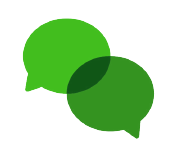 5G Telecom
RCR Wireless
Private Networks
Wired and Wireless
RCR Wireless
EDGE Computing
Data and Processing on premises
RCR Wireless
[Speaker Notes: 2. Remote monitoring of assets in the oil and gas industry
Oil and gas failures can be disastrous. Their assets therefore need to be carefully monitored.
However, oil and gas plants are often in remote locations. Edge computing enables real-time analytics with processing much closer to the asset, meaning there is less reliance on good quality connectivity to a centralized cloud.
3. Smart grid
Edge computing will be a core technology in more widespread adoption of smart grids and can help allow enterprises to better manage their energy consumption.
Sensors and IoT devices connected to an edge platform in factories, plants and offices are being used to monitor energy use and analyse their consumption in real-time. With real-time visibility, enterprises and energy companies can strike new deals, for example where high-powered machinery is run during off-peak times for electricity demand. This can increase the amount of green energy (like wind power) an enterprise consumes.
5. In-hospital patient monitoring
Healthcare contains several edge opportunities. Currently, monitoring devices (e.g. glucose monitors, health tools and other sensors) are either not connected, or where they are, large amounts of unprocessed data from devices would need to be stored on a 3rd party cloud. This presents security concerns for healthcare providers.
An edge on the hospital site could process data locally to maintain data privacy. Edge also enables right-time notifications to practitioners of unusual patient trends or behaviours (through analytics/AI), and creation of 360-degree view patient dashboards for full visibility.

6. Virtualised radio networks and 5G (vRAN)
Operators are increasingly looking to virtualise parts of their mobile networks (vRAN). This has both cost and flexibility benefits. The new virtualised RAN hardware needs to do complex processing with a low latency. Operators will therefore need edge servers to support virtualising their RAN close to the cell tower.
9. Traffic management
Edge computing can enable more effective city traffic management. Examples of this include optimising bus frequency given fluctuations in demand, managing the opening and closing of extra lanes, and, in future, managing autonomous car flows.
With edge computing, there is no need to transport large volumes of traffic data to the centralised cloud, thus reducing the cost of bandwidth and latency.]
Backup Power
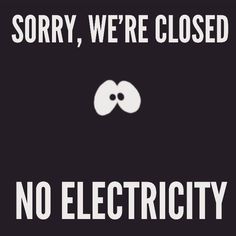 How?
Diesel/Gas Generators
Lead Acid Batteries
Lithium Ion Batteries
RCR Wireless
[Speaker Notes: CPUC – California Public Utilities Commission – Feb 2021 Areas with high wildfire risk must have 72 hours backup land line and internet]
Li-ion Battery Chemistry
Jeff VanZwol
Cell Construction
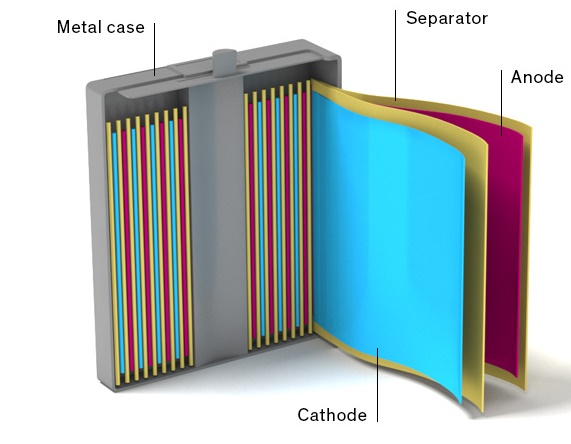 The Building Blocks of a Battery Pack
Cylindrical, Prismatic, Polymer physical constructions
Anode, Cathode are working parts
Cathode mainly determines performance
Cathode chemistries:
LiCoO2 - Cobalt
Li(NiCoAl)O2 - NCA or Mixed Metal
Li(NiMnCo)O2 - NMC or Mixed Metal
LiFePO4 - LFP or Iron Phosphate
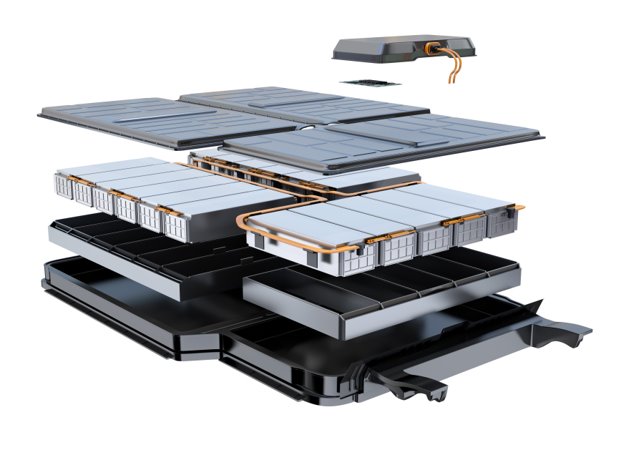 Market Adoption of Li-ion
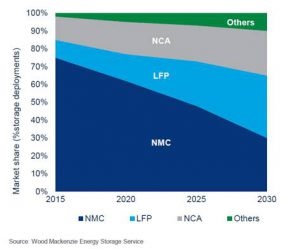 Application specific formulations
NCA
Highest energy density
Used in EV and consumer electronics
NMC
Balanced performance
Most widely used
Many variations
LFP
Used in industrial motive
Back-up applications
Global market of EVs equipped with LFP batteries*
2020 – 8.9 %
2021 - 14.3% 
2022 - 20.6% to 21.5%

* Researcher and Research, 2022
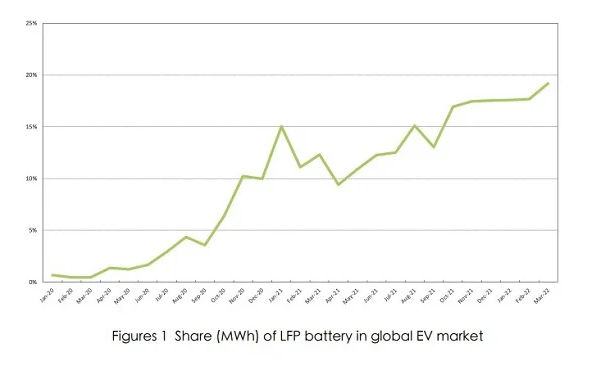 LFP vs NMC
Performance Comparison
SPECIFIC POWER:  LFP HAS HIGHER POWER, as LFP can safely provide the high power necessary to efficiently support very fast charges/discharges
SAFETY: LFP HAS HIGHER SAFETY, as LFP has better thermal runaway temperature and overall charge acceptance
SPECIFIC ENERGY:  LFP HAS LOWER ENERGY TO WEIGHT AND MASS RATIO, which helps with overall safety.
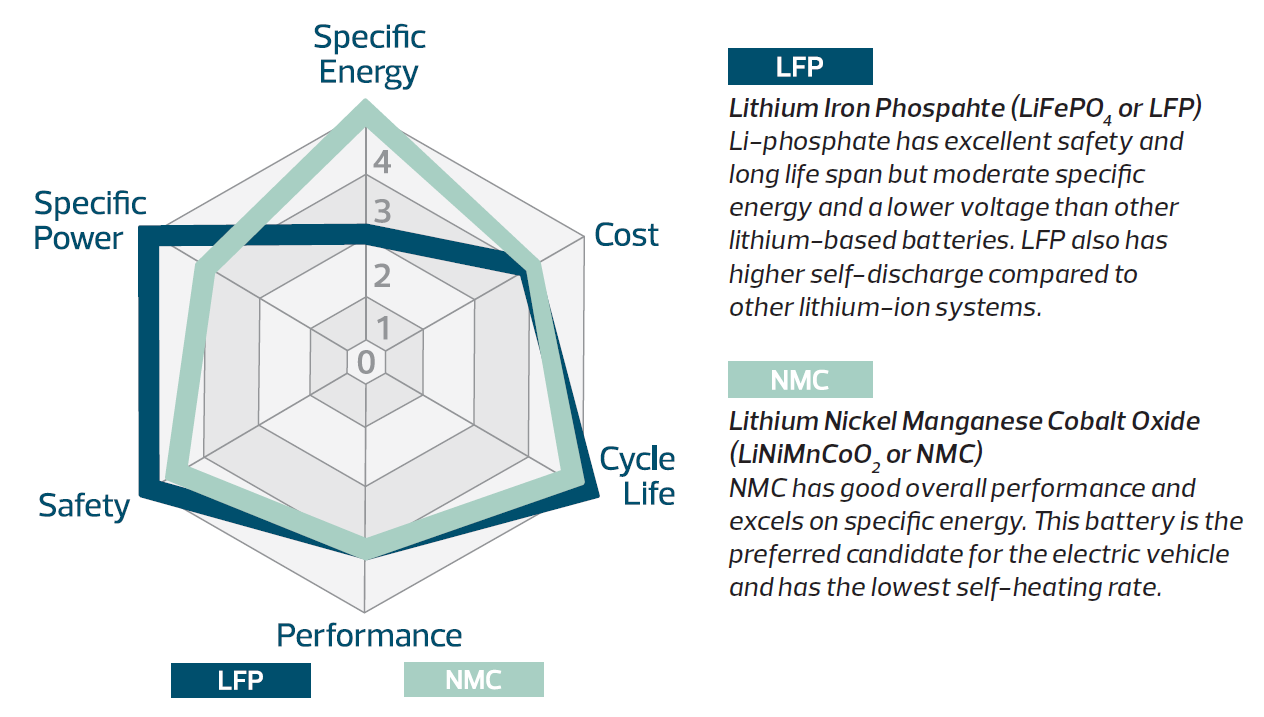 LFP vs. VRLA
Specifications
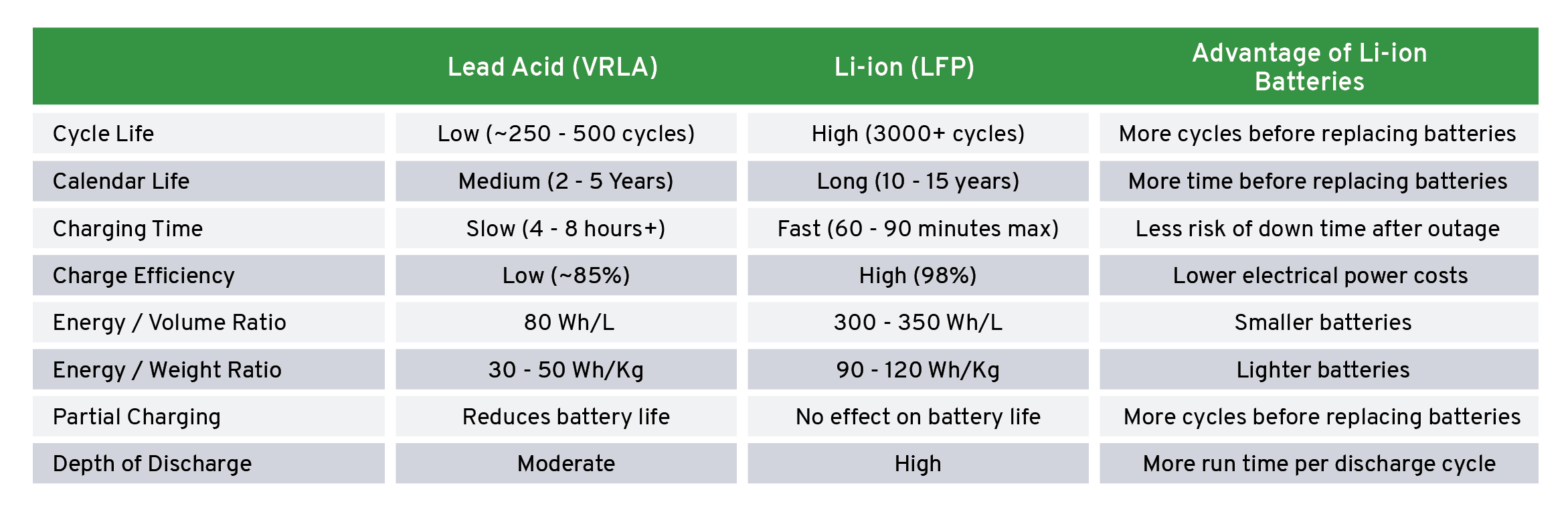 Why now?
Advances in Lithium Technologies with JD DiGiacomandrea
Application Demands
EDGE and Telecom needs
Higher power radios demand more storage capacity
Smaller locations require denser chemistry
More locations exponentially increase required infrastructure
Regulations require longer runtimes
Lifetime expectations are increasing 10+ years
Consumer and EV industries scale manufacturing base
Application Demands
EDGE and Telecom needs
Higher power radios demand more storage capacity
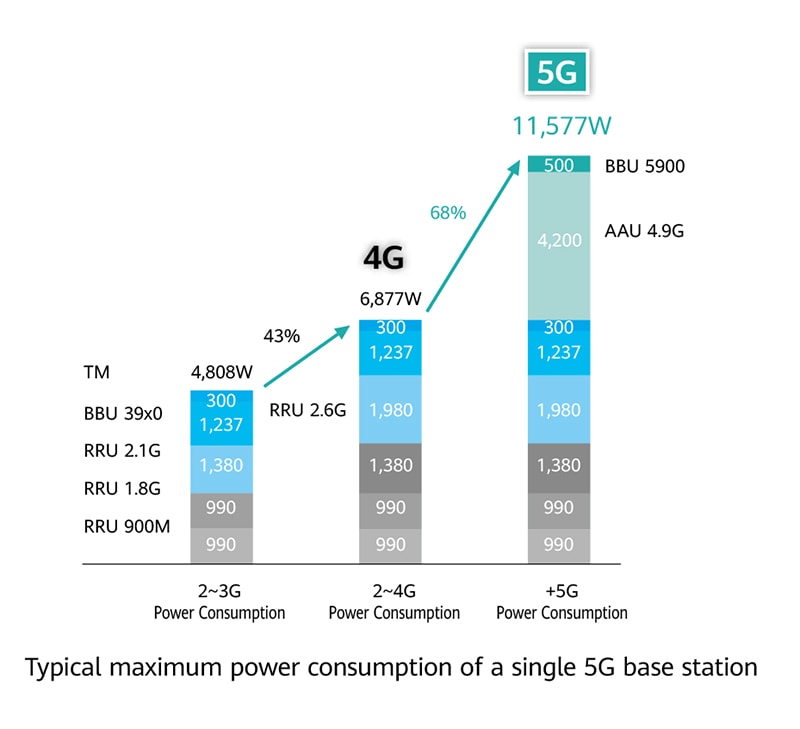 Li-Ion weighs less than Lead Acid
Li-Ion takes up less space than Lead Acid
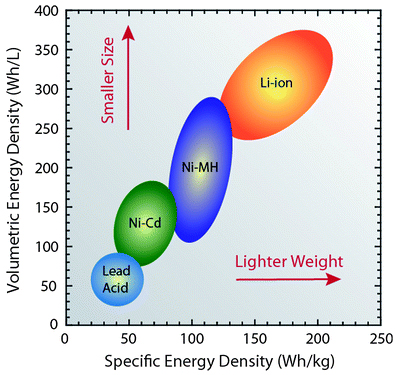 Images courtesy:  
 Huawei, RIT
Smaller locations require denser chemistry
More locations exponentially increase required infrastructure
Regulations require longer runtimes
Lifetime expectations are increasing 10+ years
Consumer and EV industries scale manufacturing base
Application Demands
EDGE and Telecom needs
Smaller locations require denser chemistry
Higher power radios demand more storage capacity
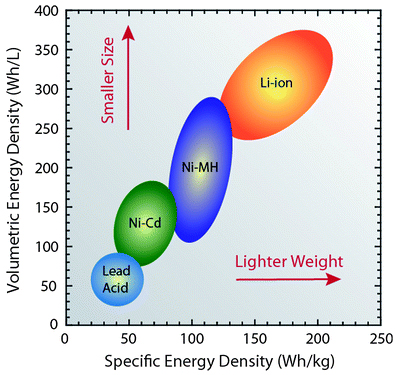 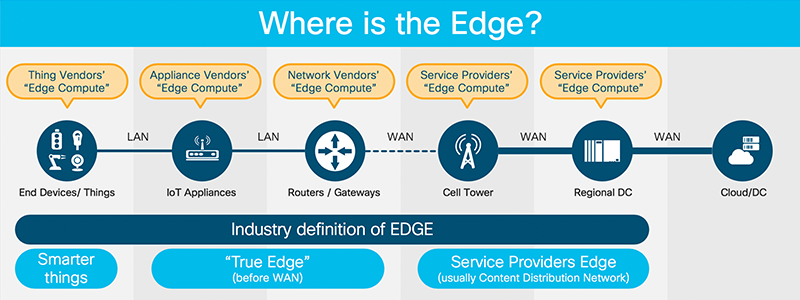 Li-Ion fits in smaller locations better
No ventilation required
Can be mounted in any orientation
Images courtesy:  Ciso, 
 (Roberta A. DiLeo, Rochester Institute of Technology)
More locations exponentially increase required infrastructure
Regulations require longer runtimes
Lifetime expectations are increasing 10+ years
Consumer and EV industries scale manufacturing base
Higher power radios demand more storage capacity
Smaller locations require denser chemistry
Application Demands
EDGE and Telecom needs
More locations exponentially increase required infrastructure
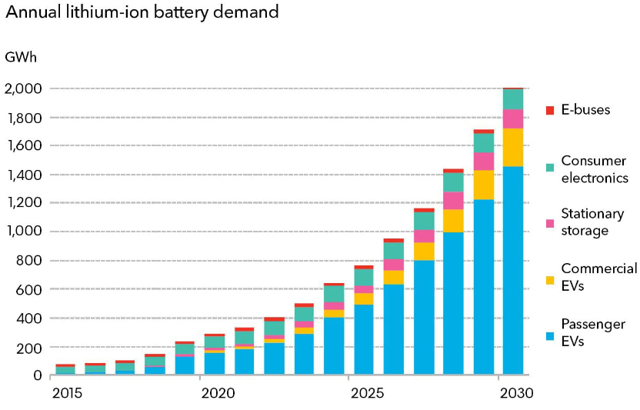 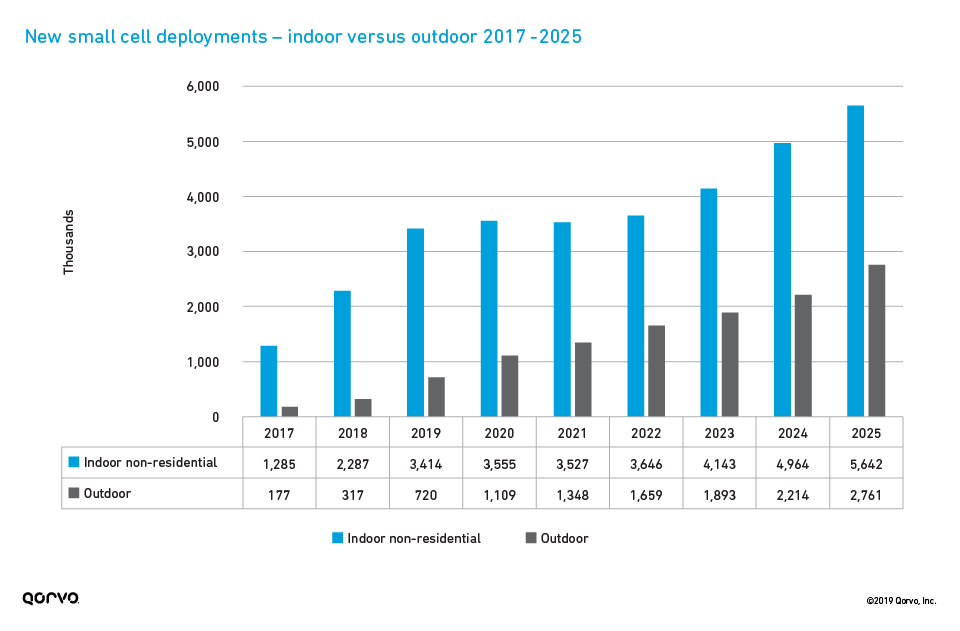 Li-Ion is “Maintenance Free”
No watering, torque checks or visual inspections for leaks required
Remote Battery Management System integrated into all Li-Ion packs
Images courtesy:  Bloomberg
Regulations require longer runtimes
Lifetime expectations are increasing 10+ years
Consumer and EV industries scale manufacturing base
Higher power radios demand more storage capacity
Smaller locations require denser chemistry
Application Demands
EDGE and Telecom needs
More locations exponentially increase required infrastructure
Regulations require longer runtimes
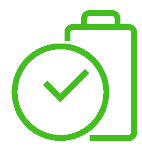 Order 07-177
24 Hours Central Offices
8+ Hours Remote Cell Sites
47 CFR § 9.20
CPUC – 72 Hours!
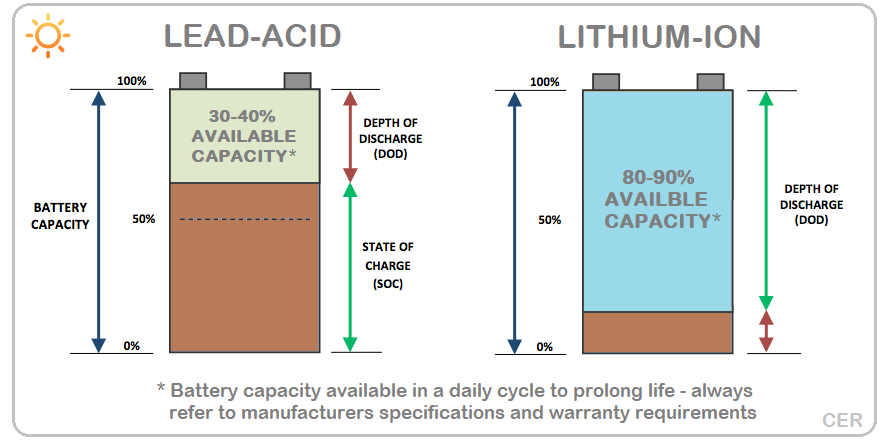 Li-Ion are 3-4x more energy dense
Li-Ion are capable of 100% DoD w/o damage
Images courtesy:  Clean Energy Reviews
Lifetime expectations are increasing 10+ years
Consumer and EV industries scale manufacturing base
Higher power radios demand more storage capacity
Smaller locations require denser chemistry
Application Demands
EDGE and Telecom needs
More locations exponentially increase required infrastructure
Lifetime expectations are increasing 10+ years
Regulations require longer runtimes
Cycle Life
VRLA cycles 250-500
NMC cycles 500-1000
LFP cycles 3000-5000+
Affected by DoD, temperature

Calendar Life
VRLA – 2-5 years
LFP and NMC – 10-15 years
Affected by temperature
Images courtesy: Final Report EP-C-12-014 WA 3-01, 2015, EPA
Consumer and EV industries scale manufacturing base
Higher power radios demand more storage capacity
Smaller locations require denser chemistry
Application Demands
EDGE and Telecom needs
More locations exponentially increase required infrastructure
Consumer and EV industries scale manufacturing base
Regulations require longer runtimes
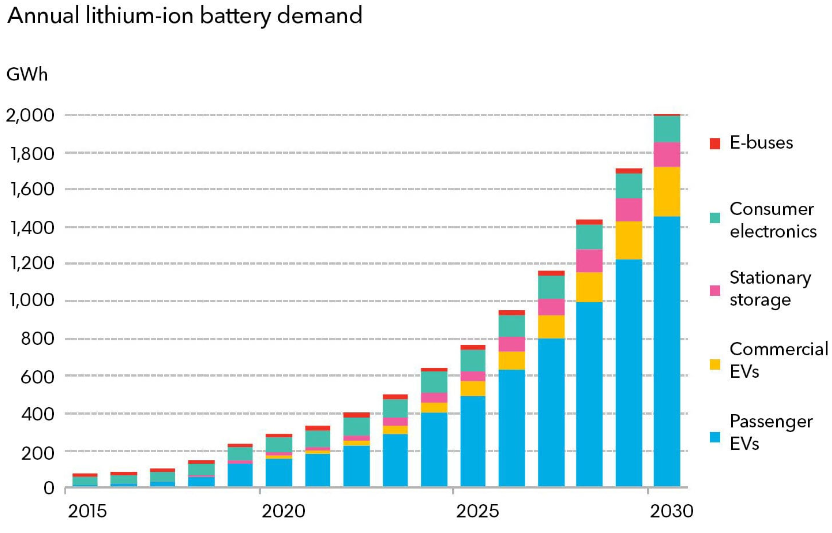 Consumer -> EV Demand
Cell Cost falling, close to Lead Acid
Lifetime expectations are increasing 10+ years
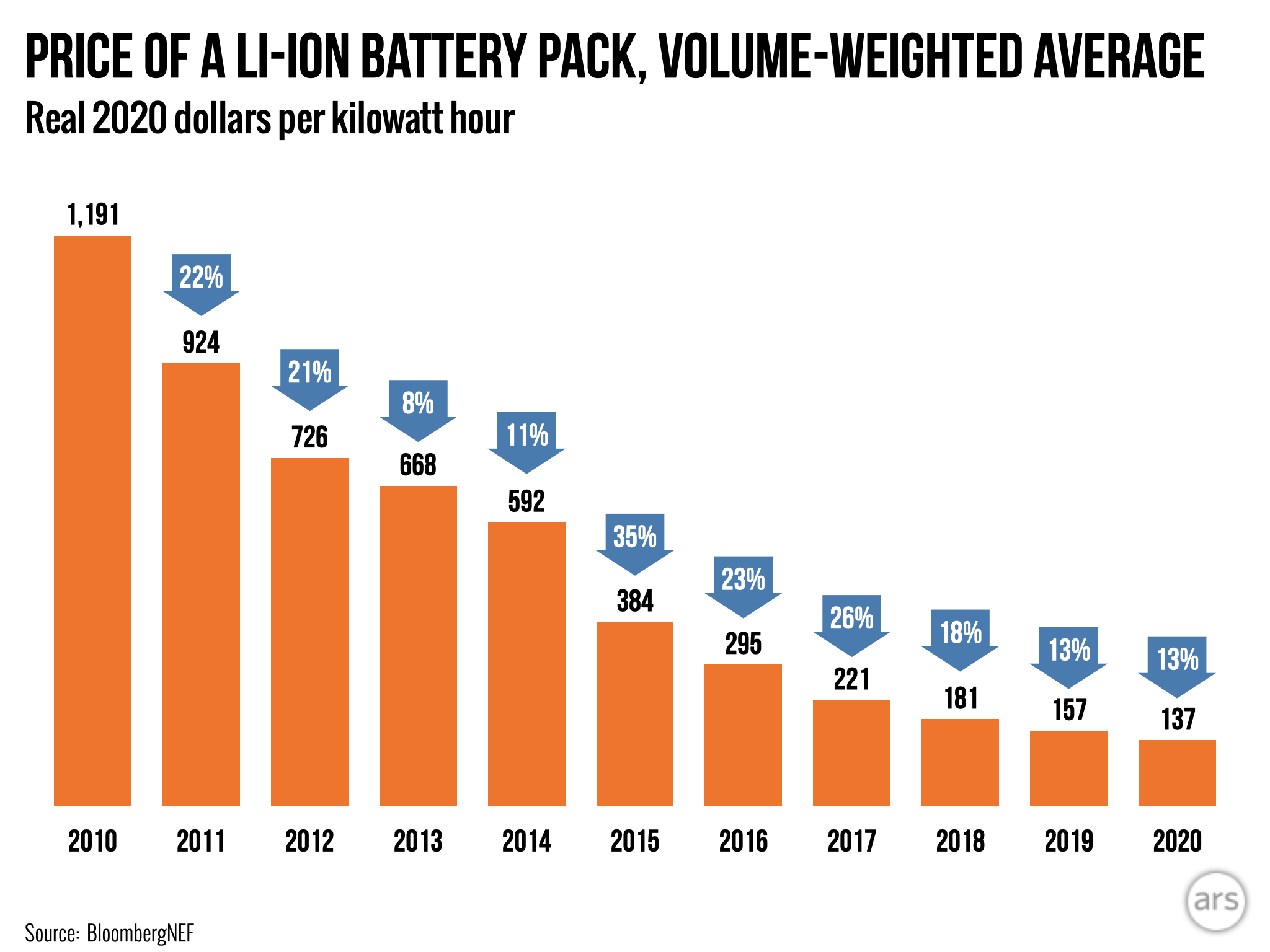 Images courtesy: Seeking Alpha,  Bloomberg
Cost or Benefit?
Quantitative analysis – Total Cost of Ownership
TCO for Li-ion and VLRA Batteries
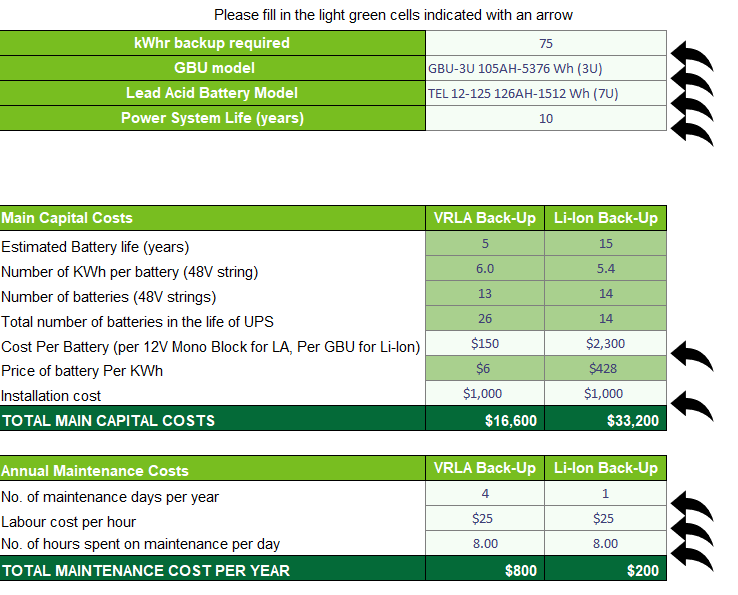 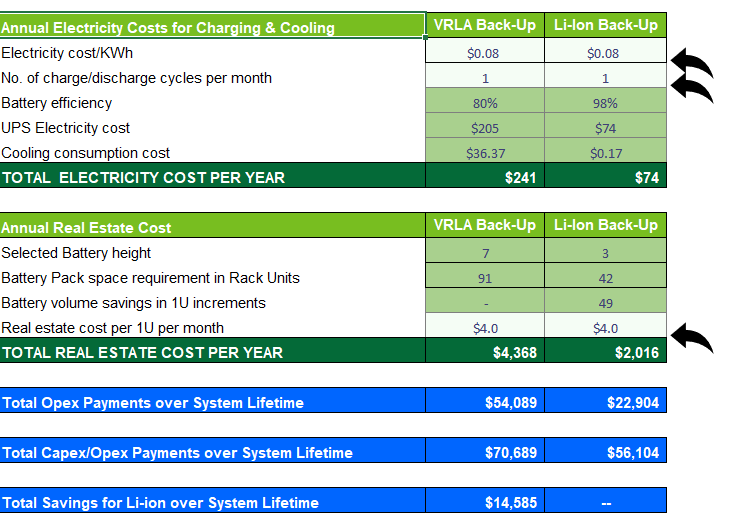 ROI for Li-ion and VLRA Batteries
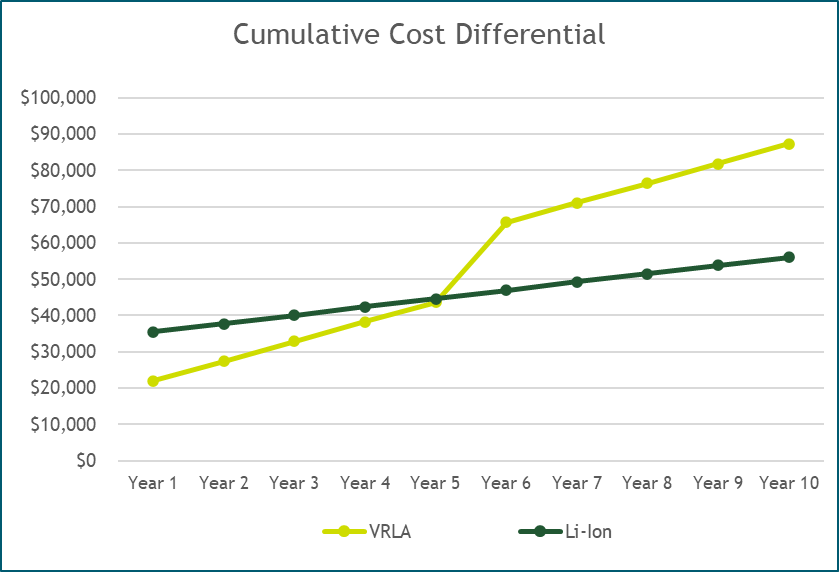 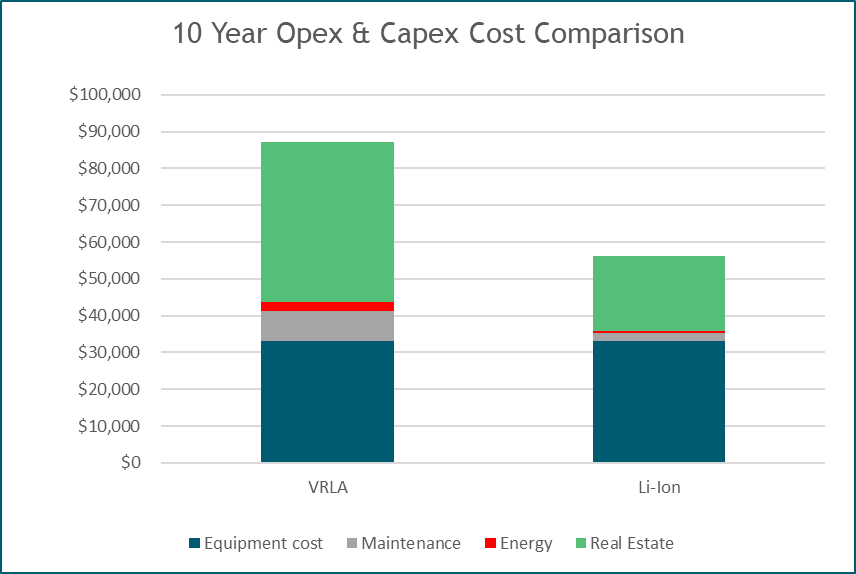 Initial Capex investment was only slightly higher for Li-ion
Combined Capex/Opex cost for VRLA nearly twice Li-ion over ten year period
Breakeven for Li-ion occurs 5 years from deployment IN THIS CASE
Calculator Available on Green Cubes Website
Regulatory Requirements
A Young Industry
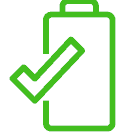 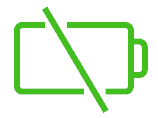 Lithium Ion Regulations
Transportation, Installation, Safety
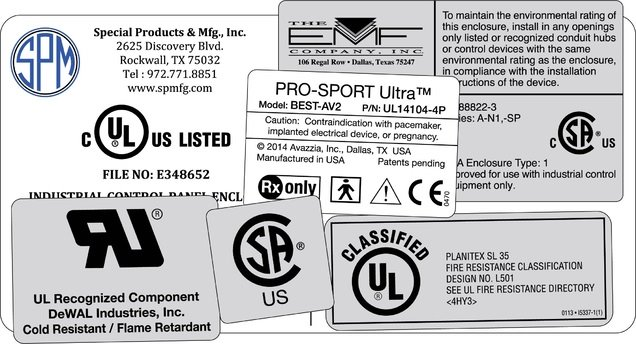 How can Li-Ion help you?
EDGE or Telecom, Lithium-Ion backup power can enable smaller, lighter, less expensive, and higher performing assets for service providers around the world.
Questions?
THANK YOU